元気バスバス停　案内
　　（下外城田地区・有田地区）
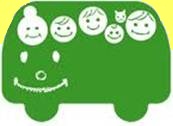 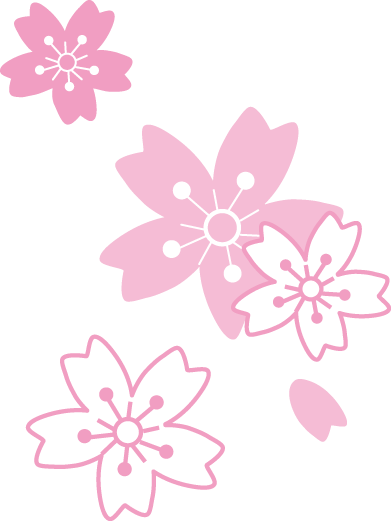 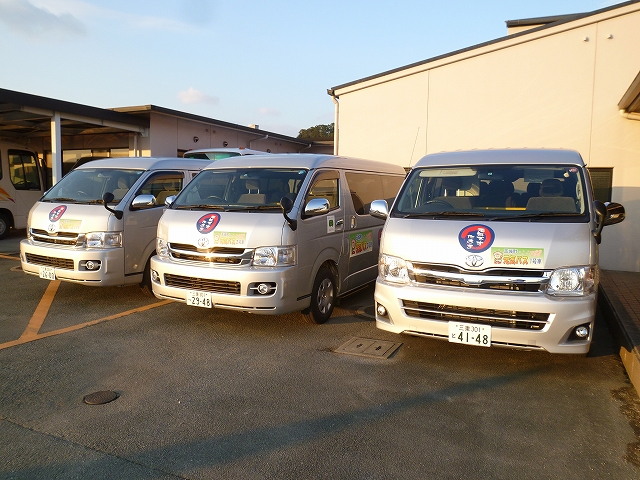 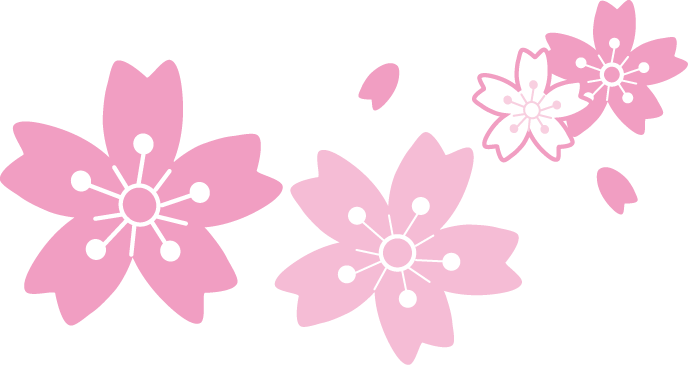 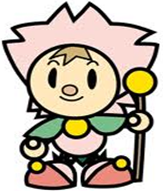 【下外城田 宮古地区バス停】
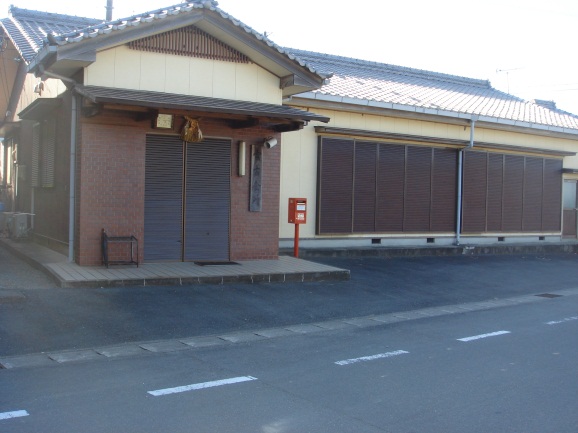 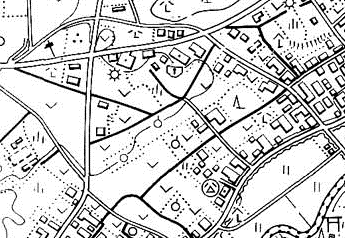 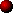 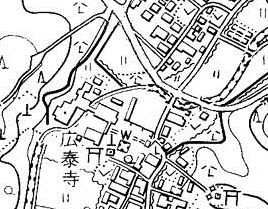 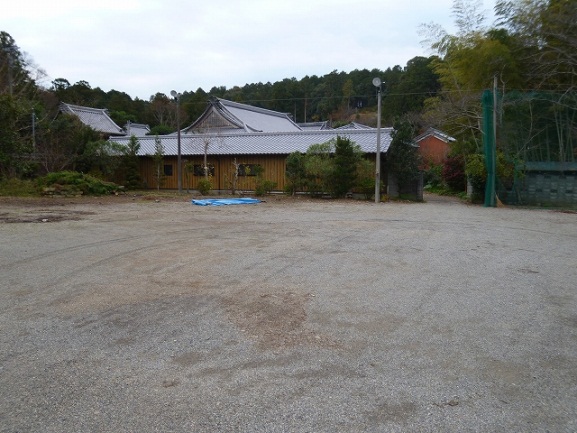 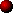 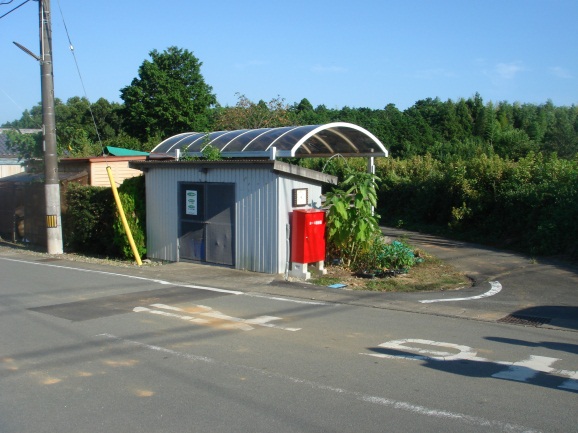 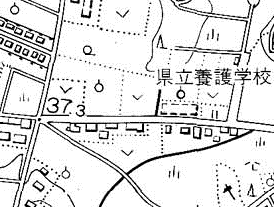 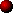 【下外城田 宮古地区バス停】
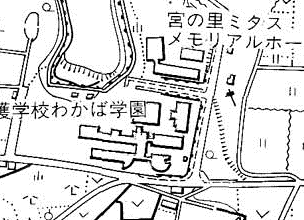 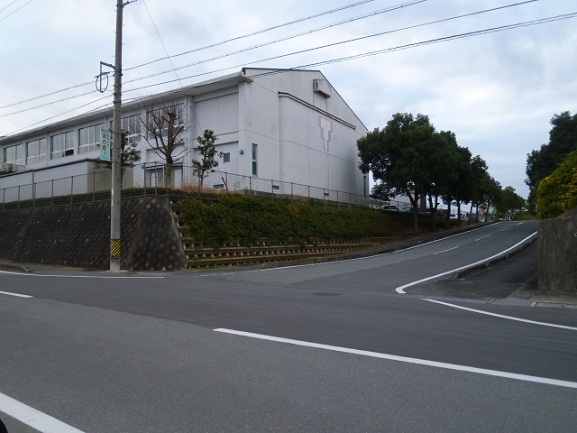 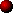 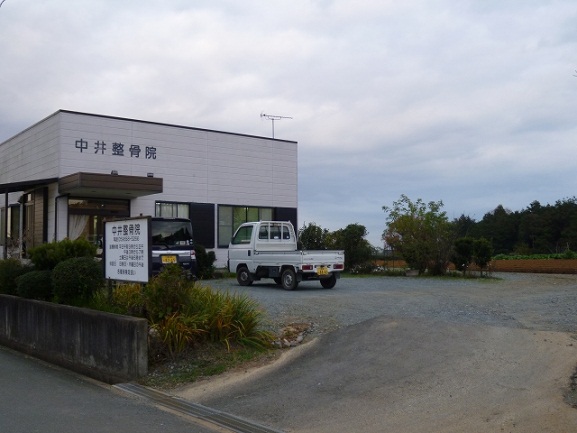 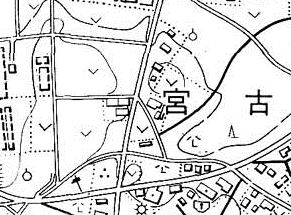 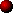 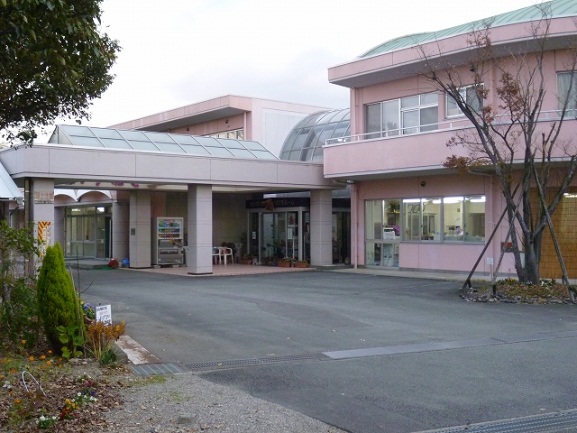 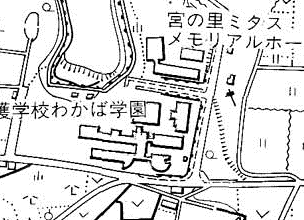 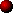 【下外城田 宮古・勝田地区バス停】
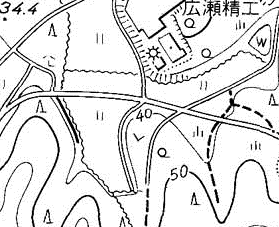 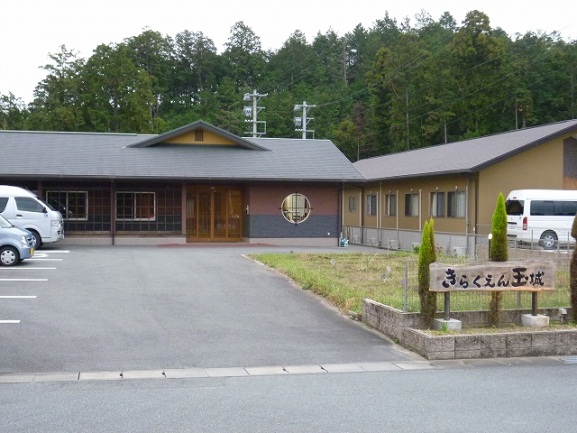 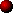 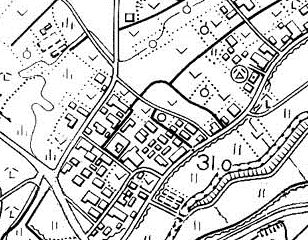 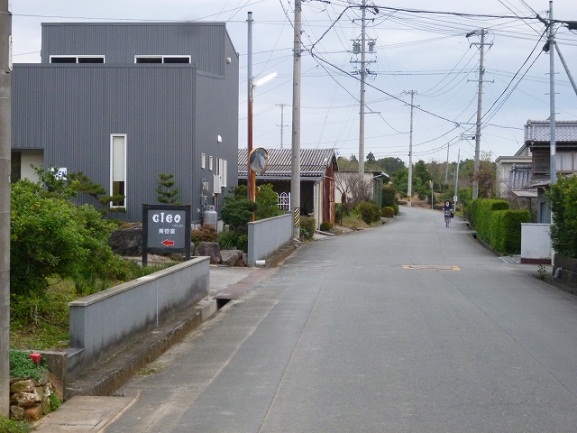 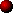 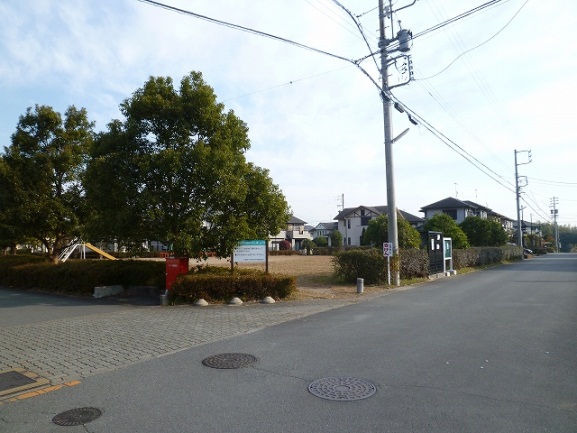 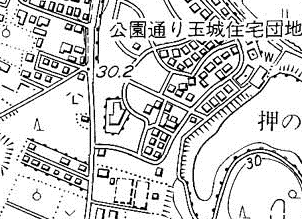 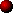 【下外城田 岡出・冨岡・昼田地区バス停】
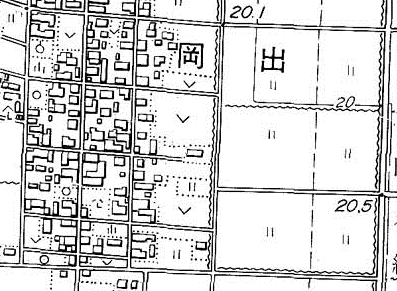 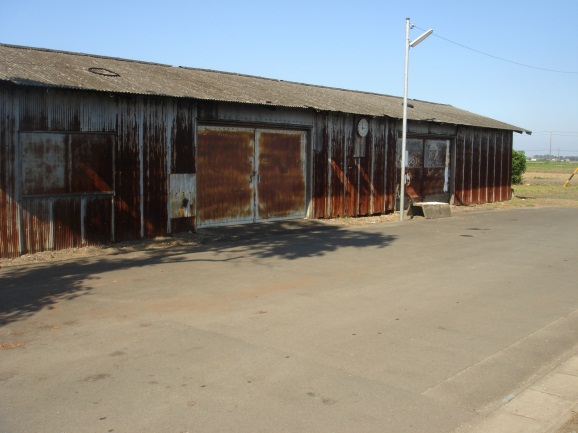 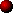 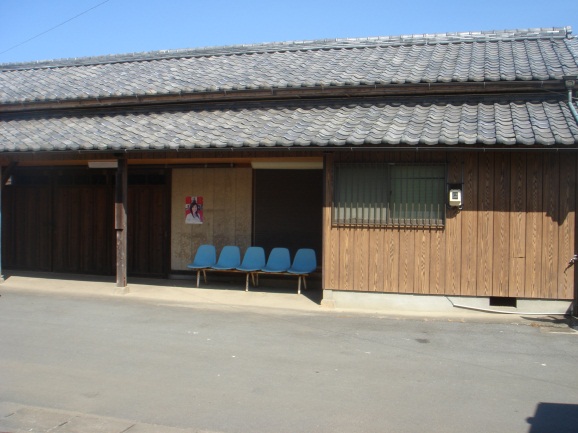 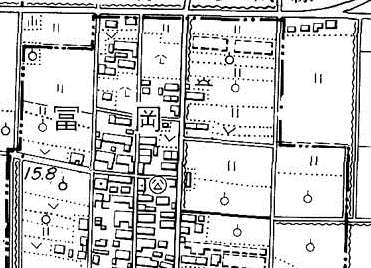 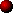 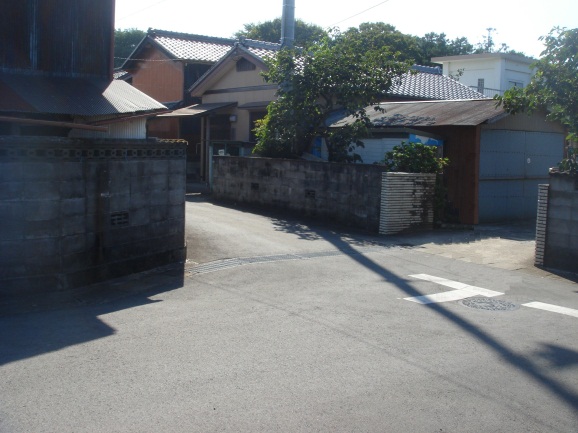 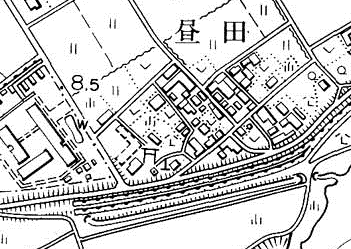 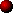 【下外城田 中角地区バス停】
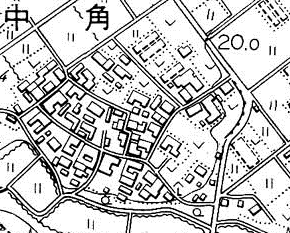 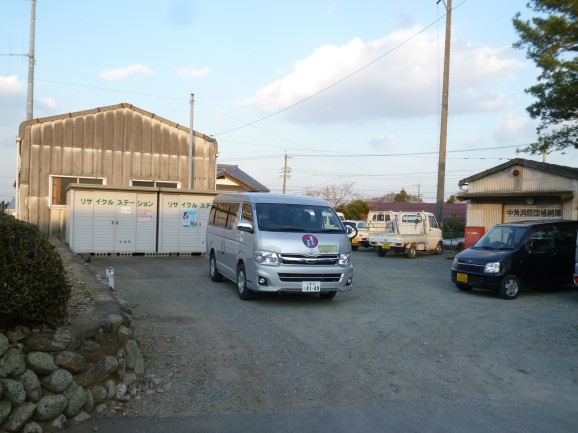 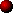 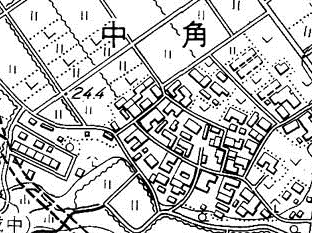 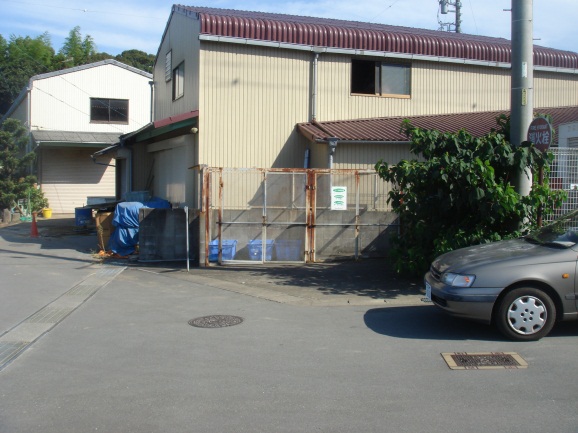 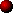 【下外城田 小社・小社曽根地区バス停】
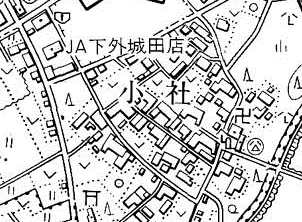 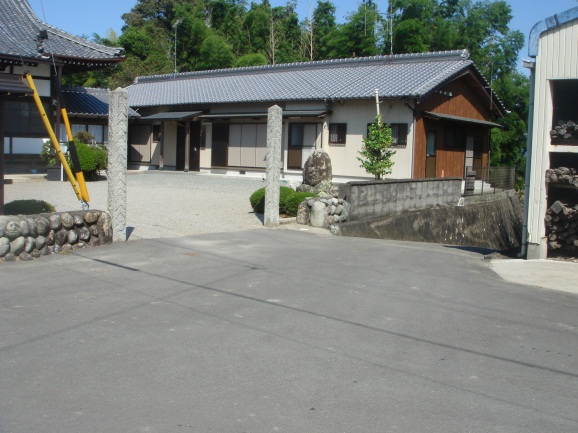 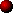 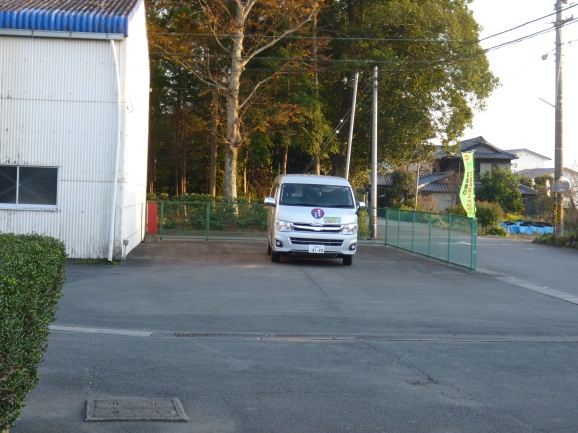 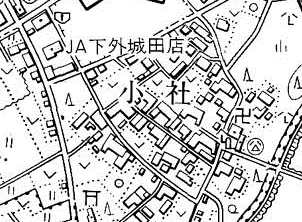 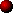 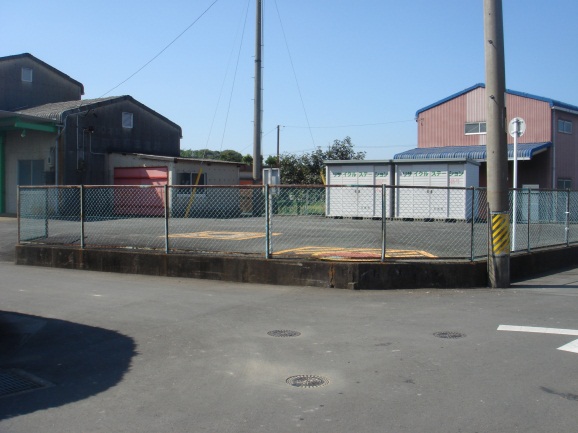 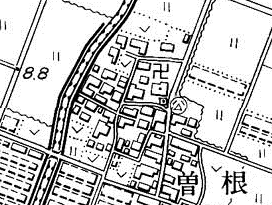 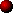 【下外城田 山岡・岩出地区バス停】
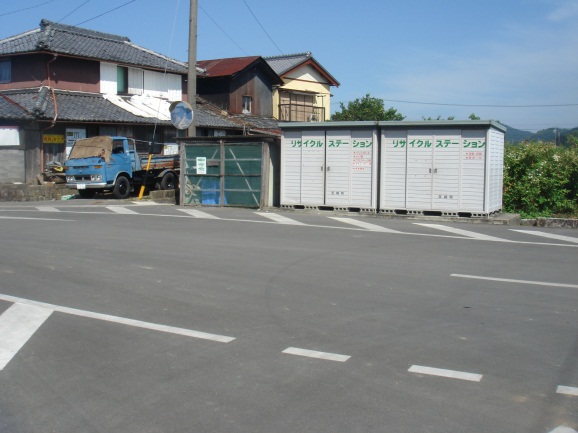 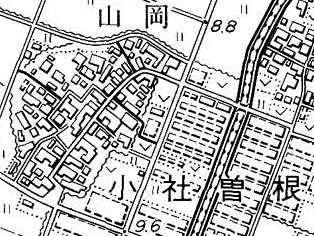 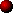 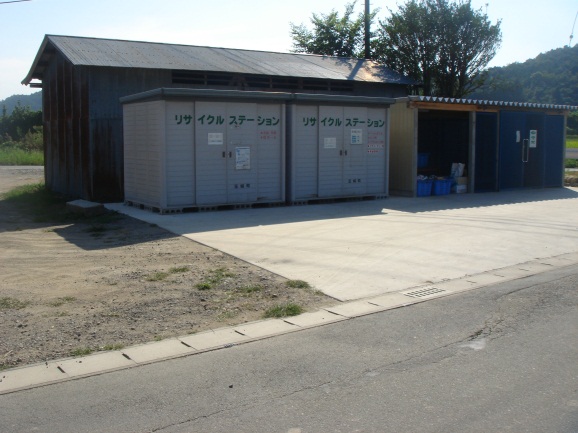 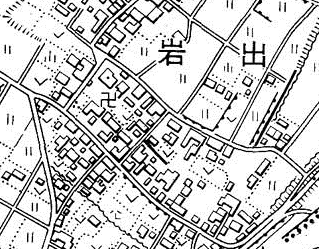 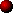 【有田 長更地区バス停】
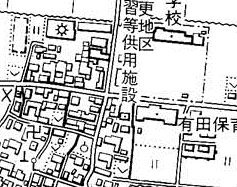 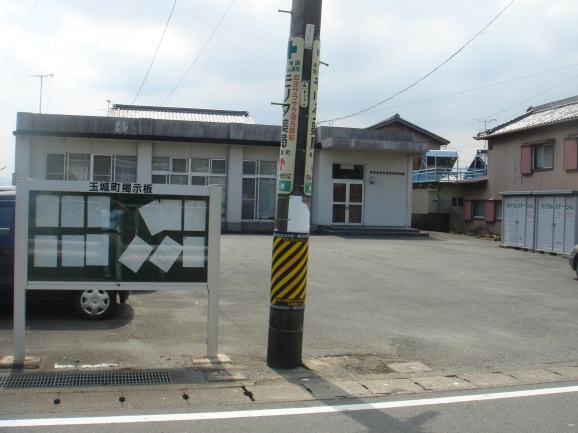 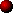 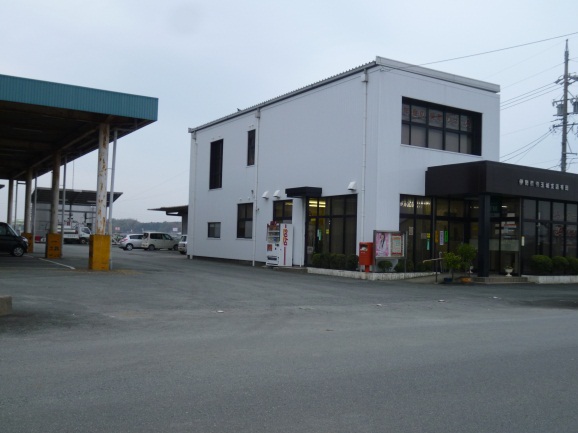 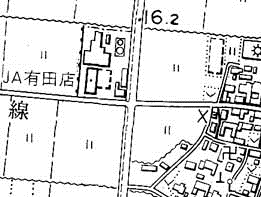 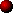 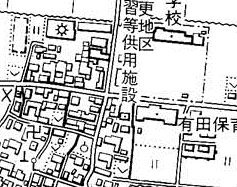 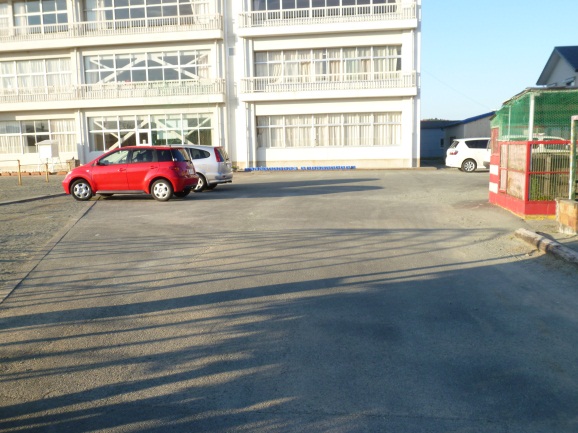 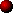 【有田 井倉地区バス停】
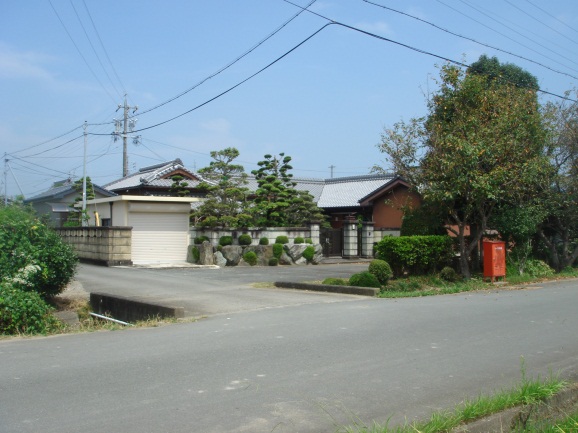 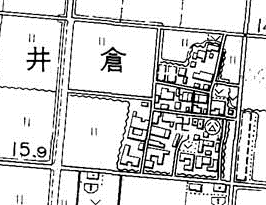 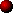 【有田 門前・坂本・日向地区バス停】
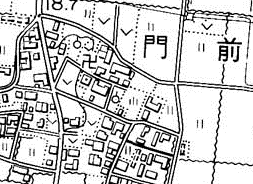 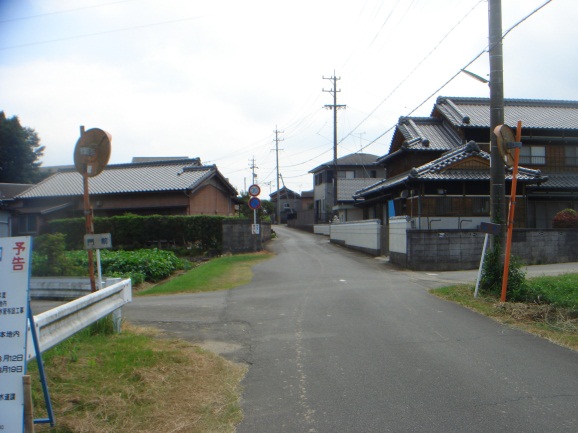 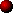 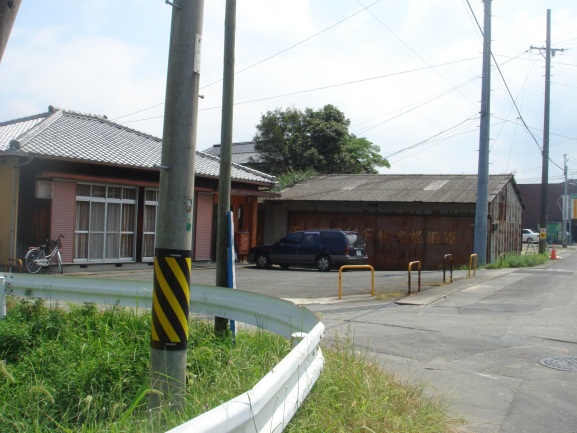 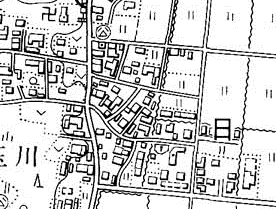 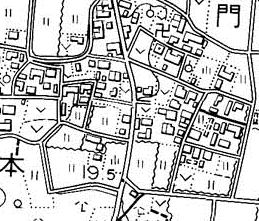 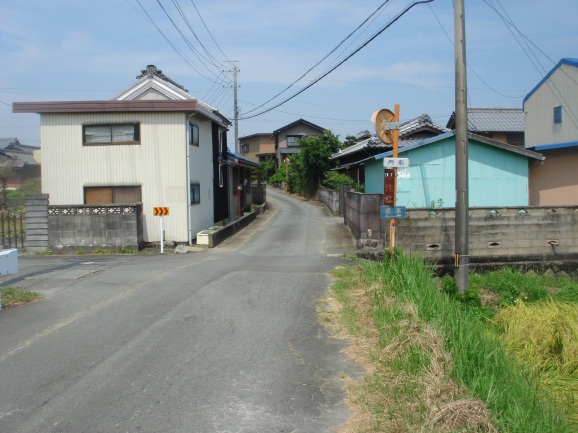 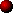 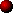 【有田 世古地区バス停】
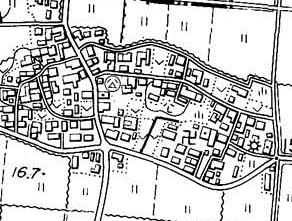 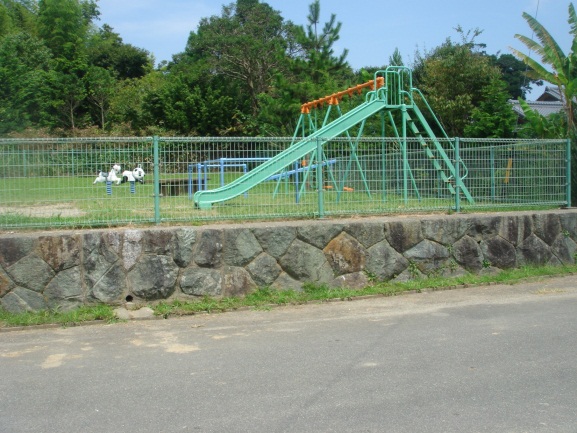 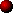 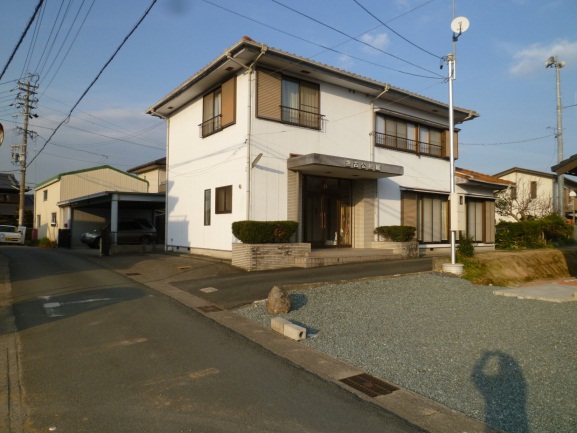 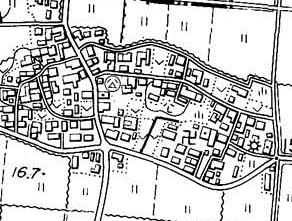 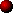 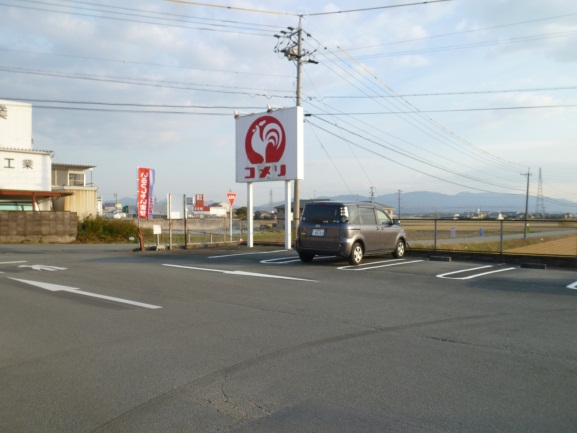 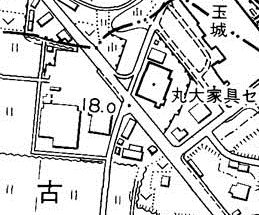 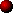 【有田 世古地区バス停】
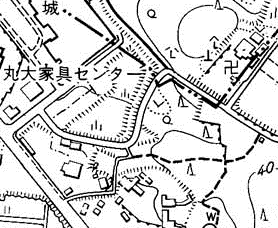 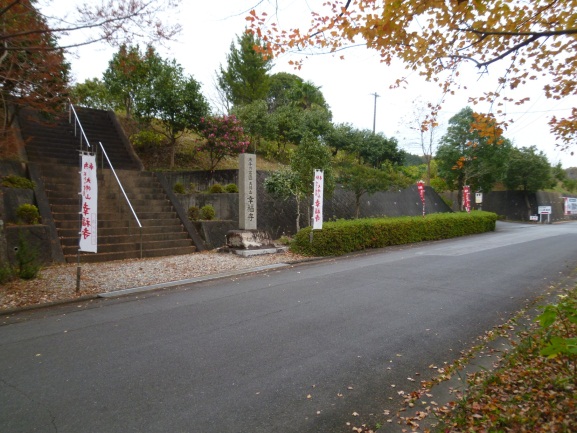 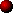 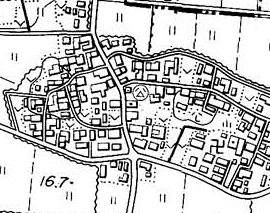 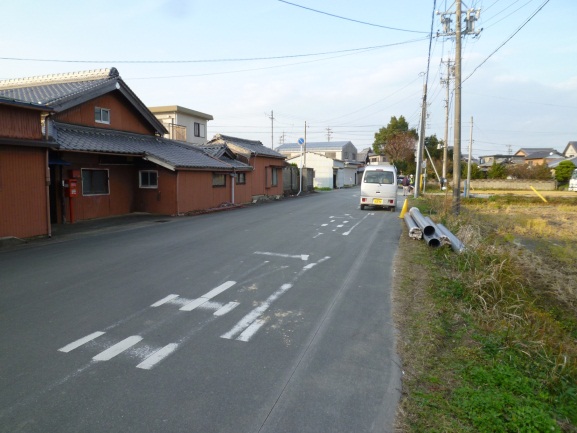 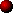 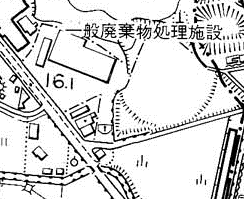 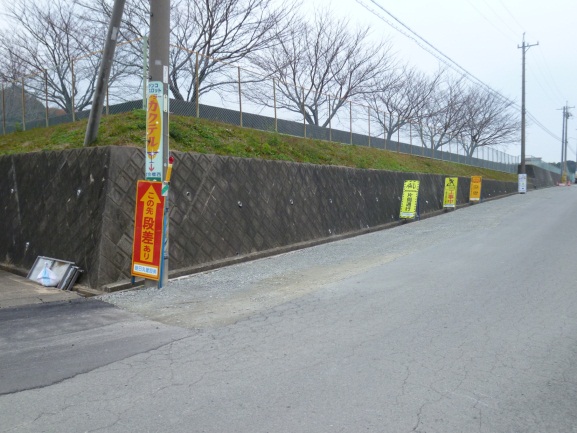 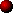 【有田 上玉川地区バス停】
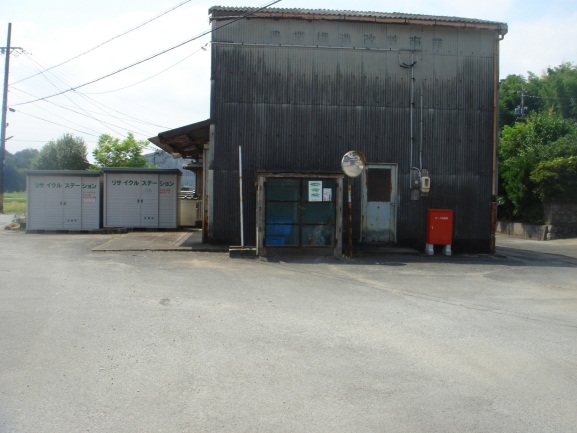 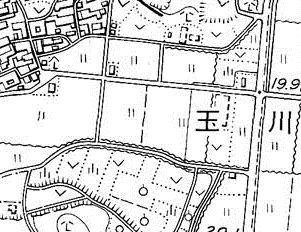 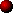 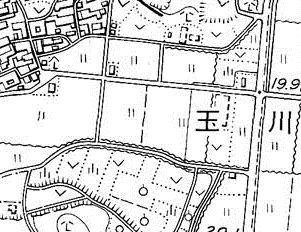 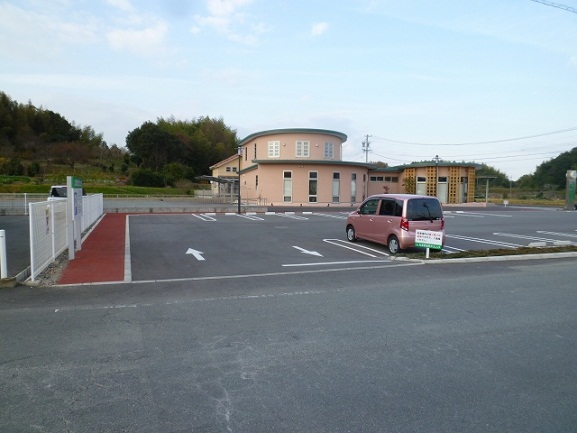 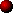 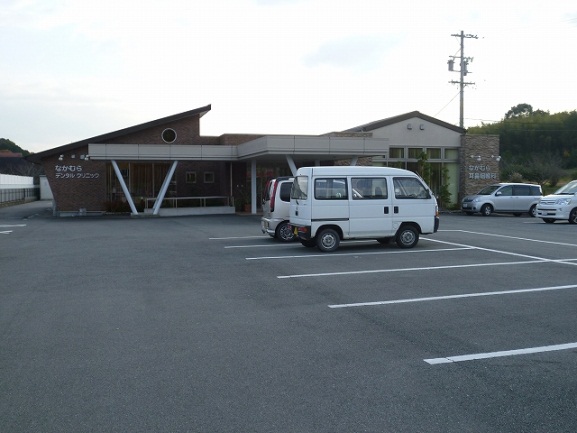 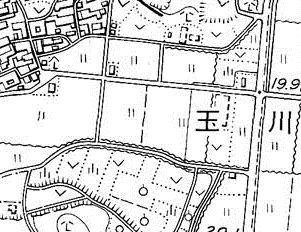 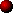 【有田 下玉川・岡村地区バス停】
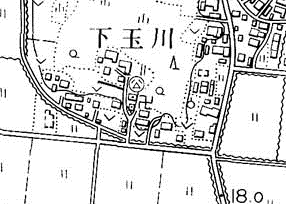 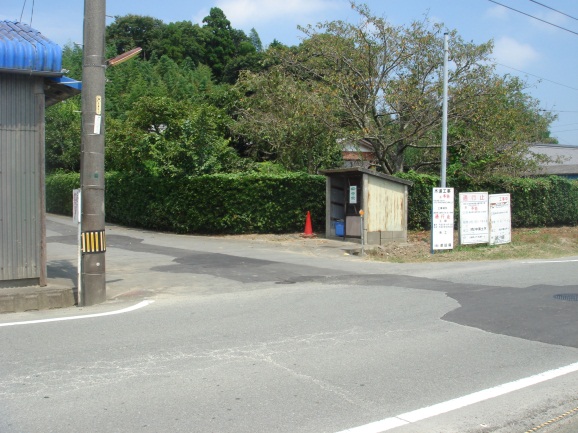 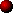 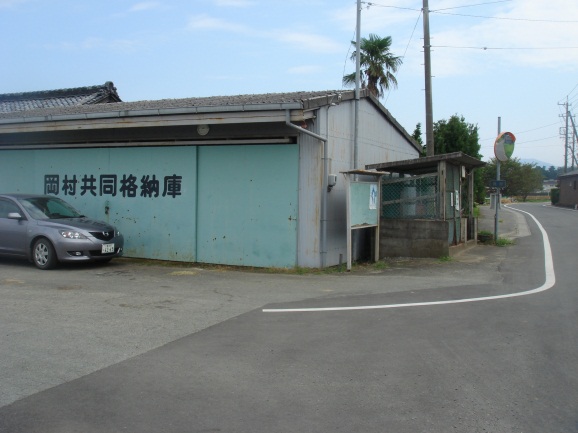 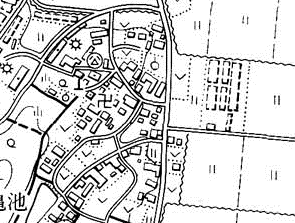 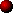 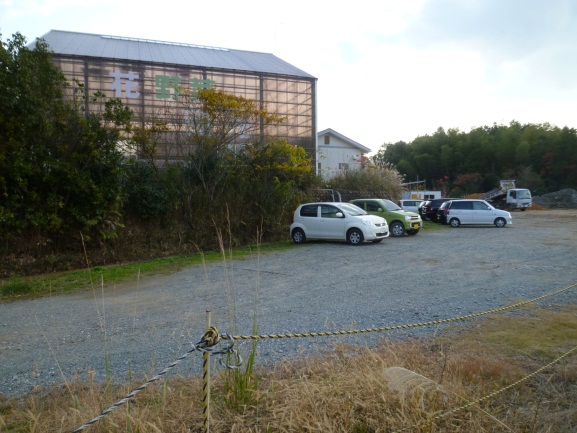 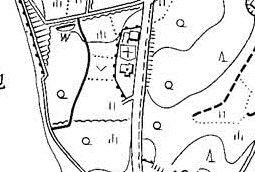 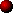 【有田 妙法寺地区バス停】
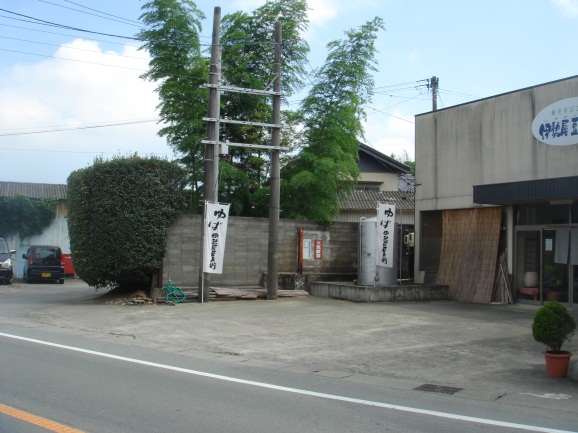 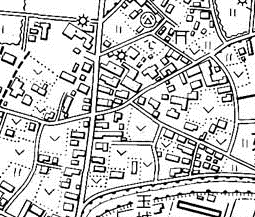 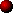 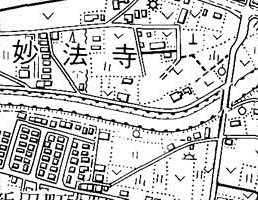 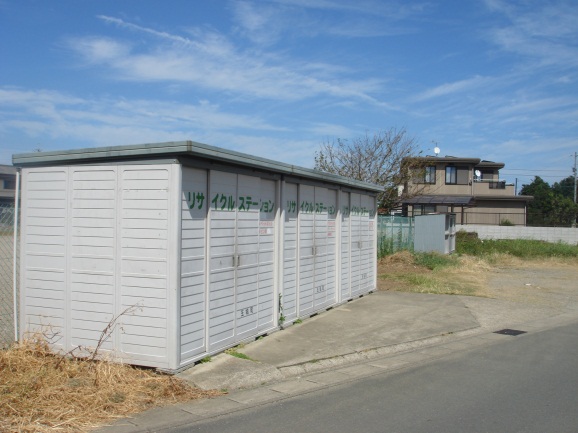 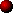 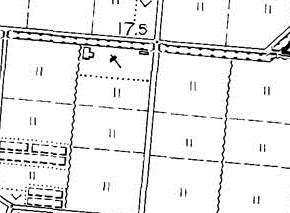 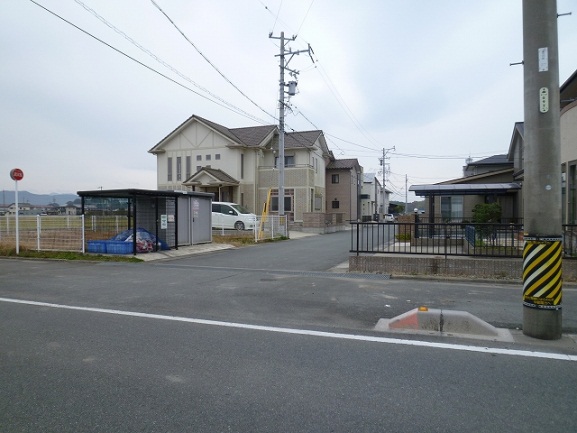 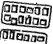 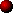 【有田 中楽地区バス停】
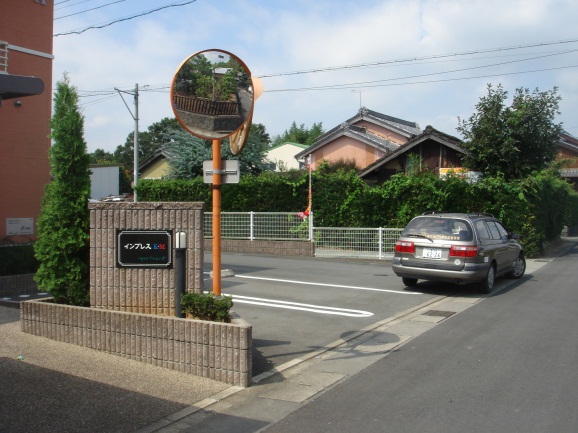 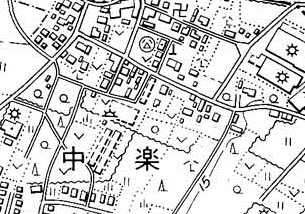 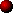 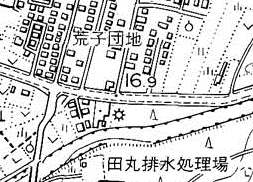 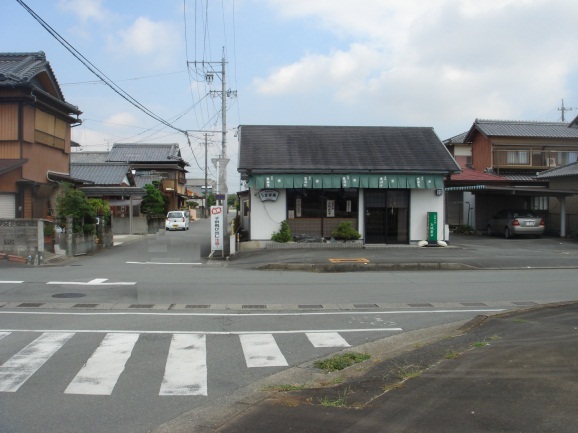 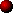 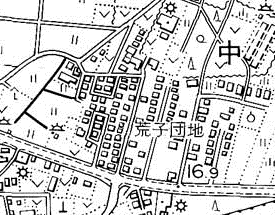 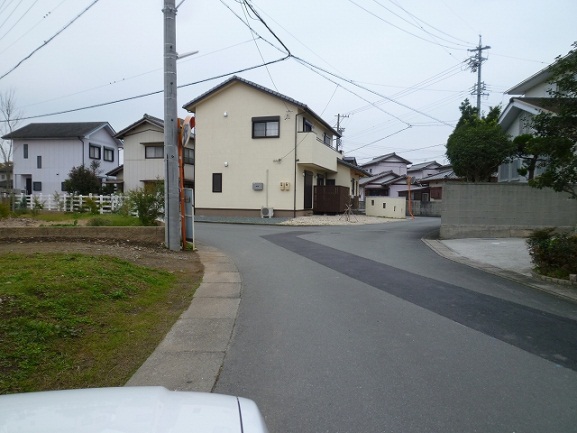 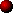 【有田 中楽地区バス停】
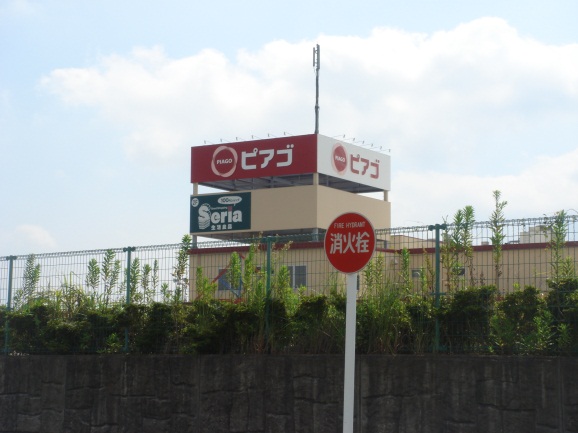 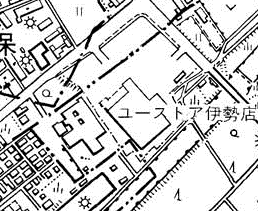 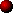 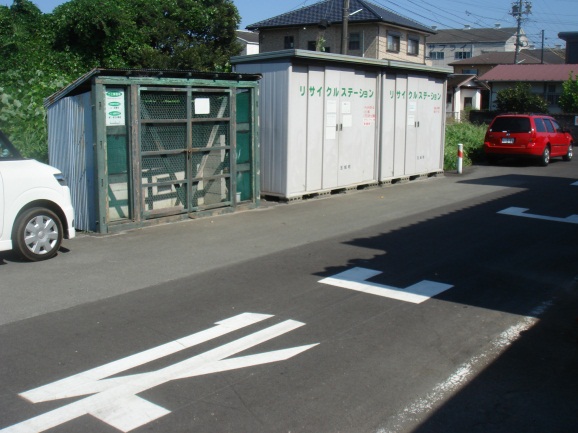 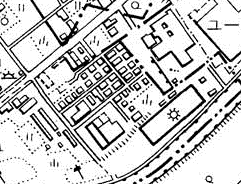 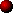 【有田 久保地区バス停】
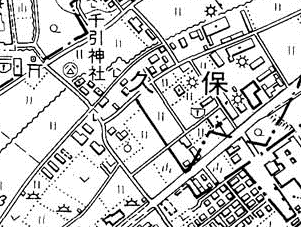 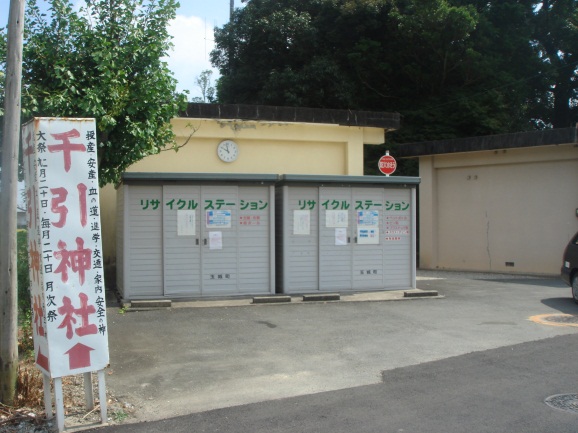 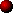 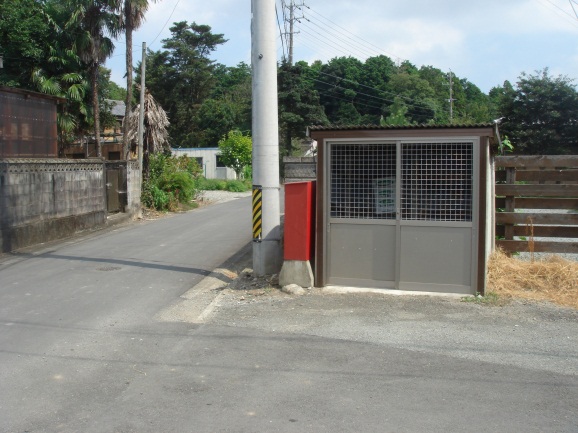 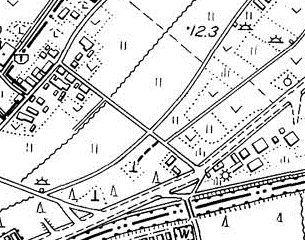 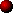